Browsing large image datasetsthrough Voronoi diagrams
Paolo Brivio, Marco Tarini, Paolo Cignoni
Conventional thumbnails bar
…tired of endlessly scrolling
to browse
thousands of images?
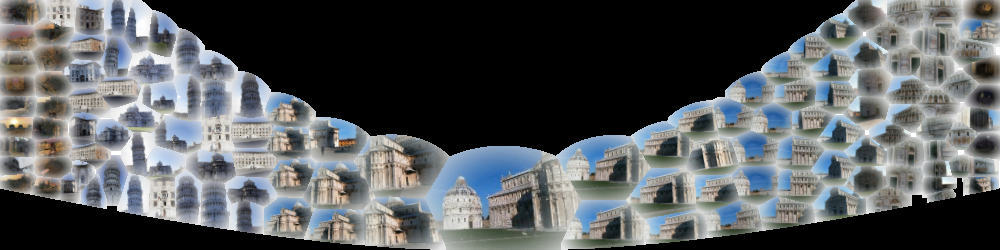 proposed alternative 
solution:
autocomposition ofirregular shaped thumbnails
Large numberof images
Animated(temporal coherence)
Per-image orientationand aspect-ratio
√
√
√
Thumbnail bar:any shape
Highlycustomizable
Intuitiveinterface
√
√
√
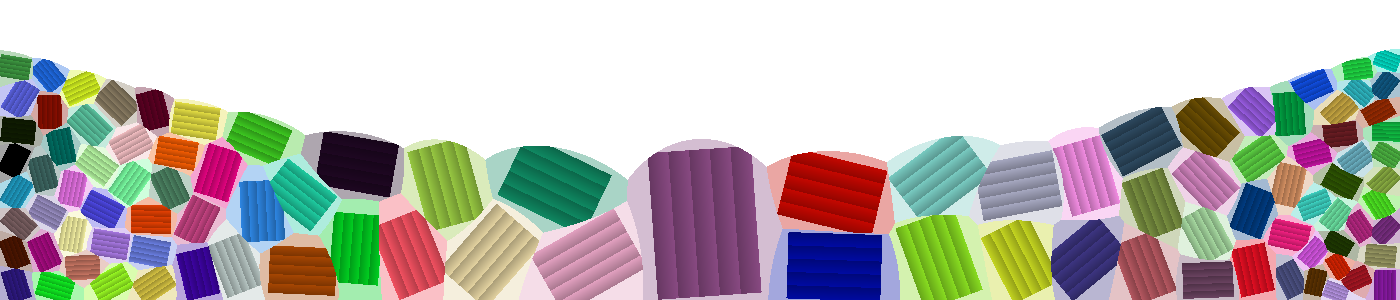 cool  thumbnail  bars!
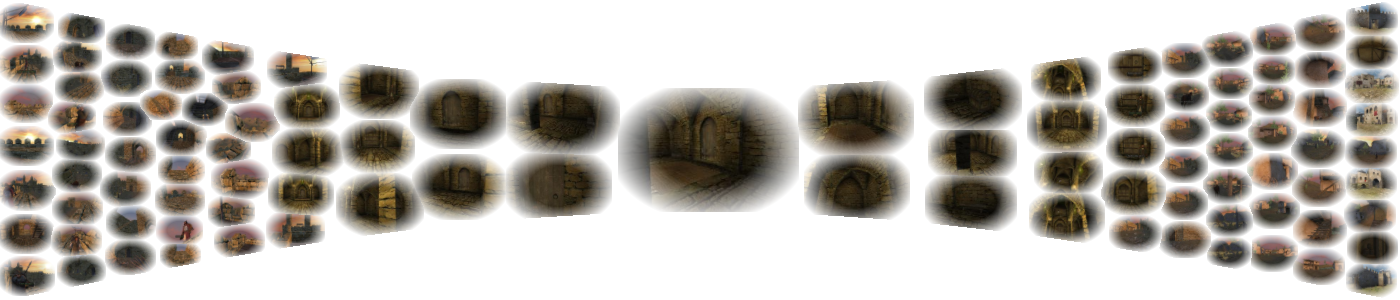 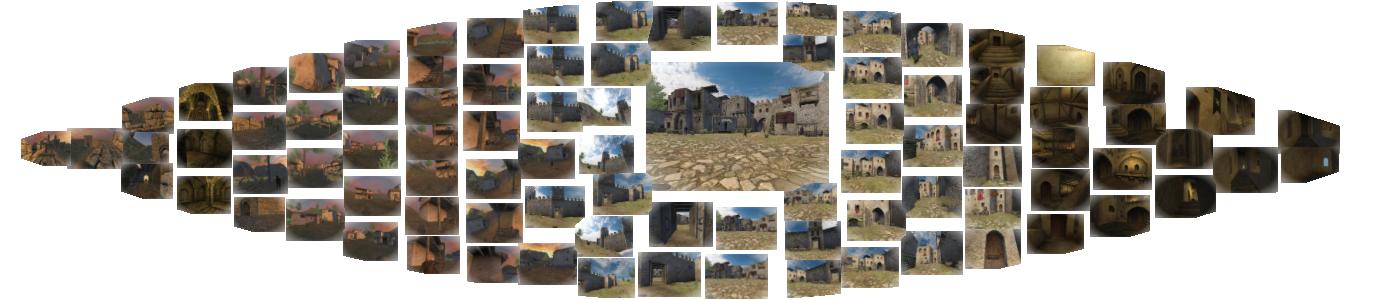 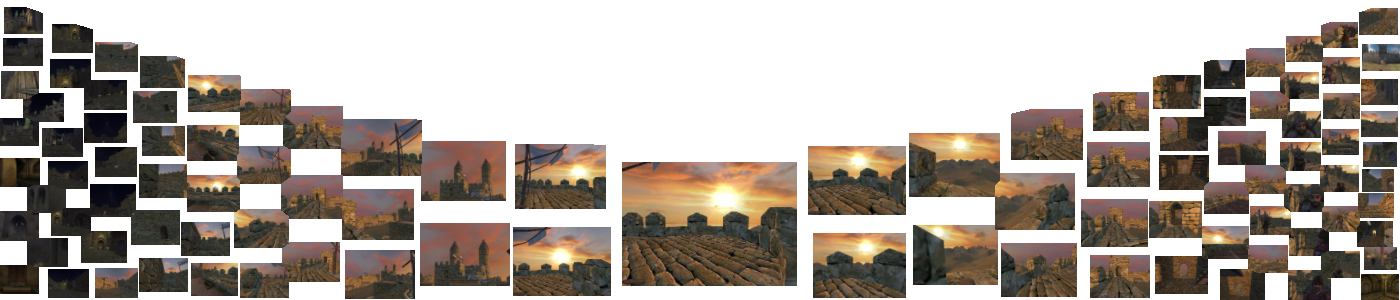